Государственное бюджетное дошкольное образовательное учреждениедетский сад № 83 комбинированного вида Центрального района Санкт-Петербурга
Развитие мелкой моторики детей 
II младшей группы.
Разработала: Жабина В.П.
2015
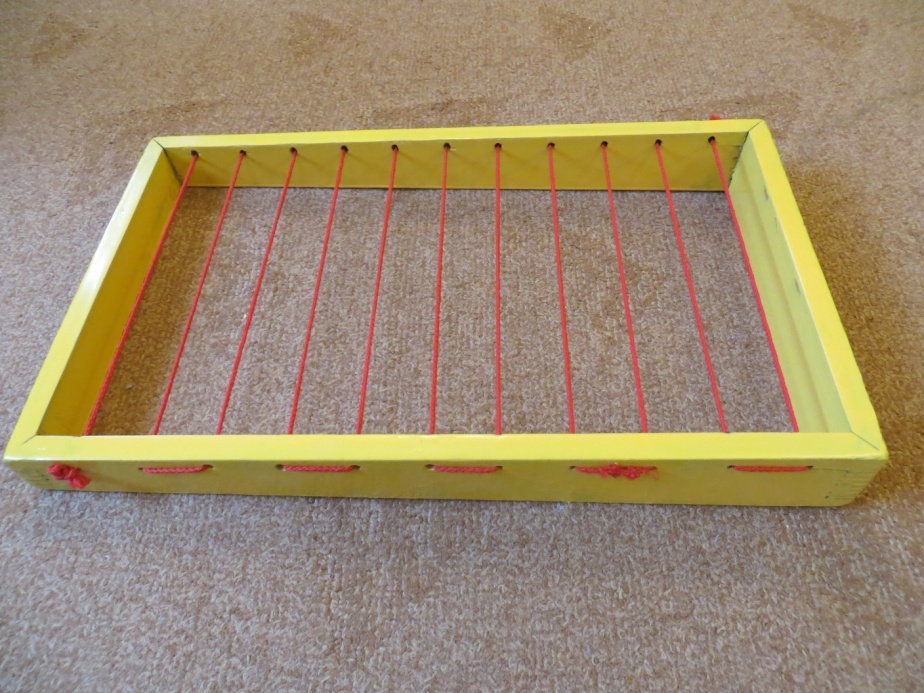 «Продень ленточку»
Задачи: развитие мелкой моторики, координации движений, цветовосприятия.
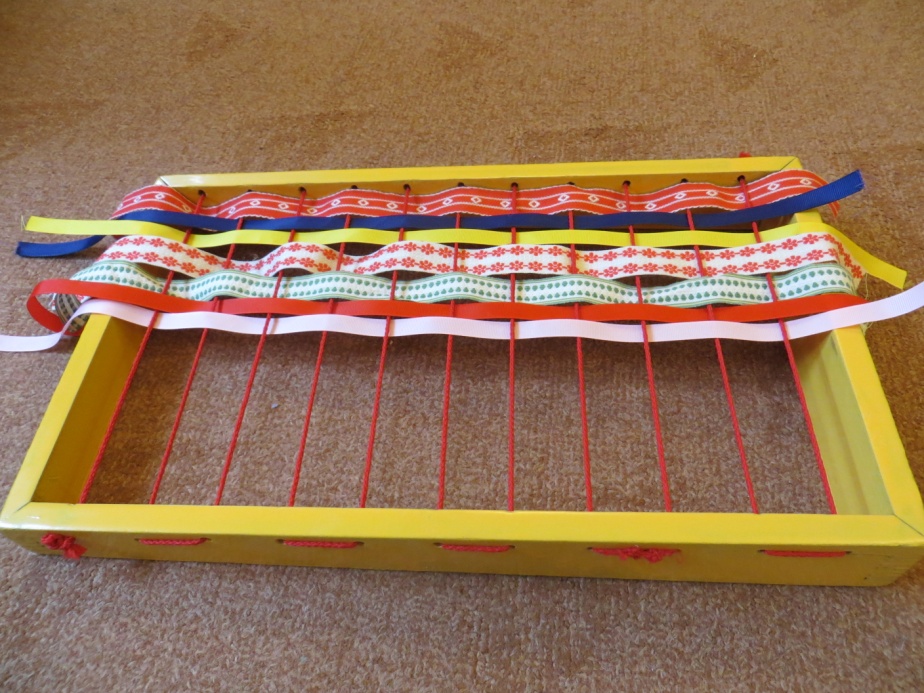 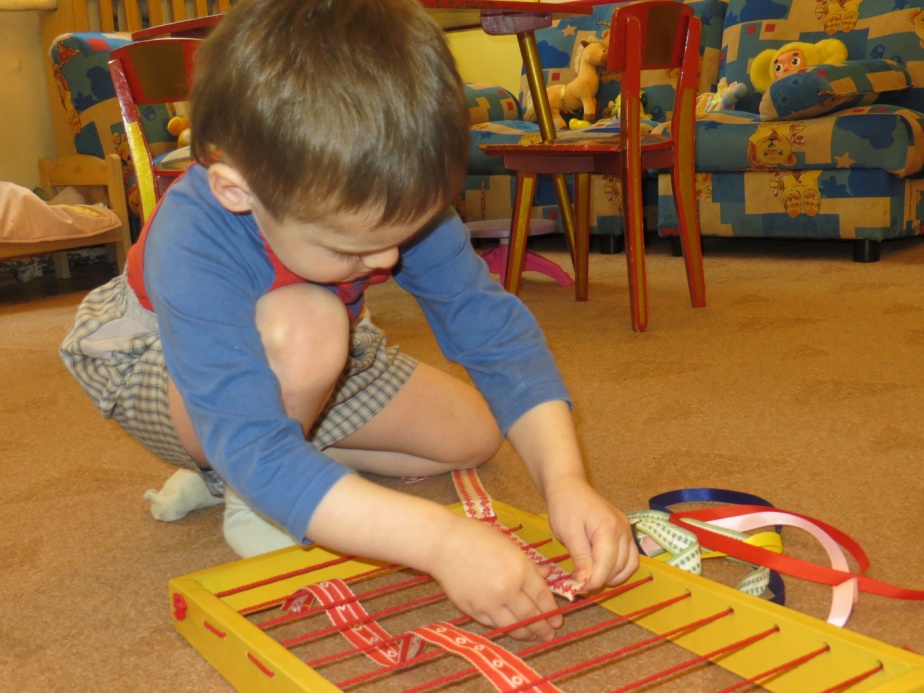 «Составь узор из резиночек».
Задачи: развитие  мелкой моторики, представлений о геометрических фигурах, развитие умения ориентироваться в пространстве.
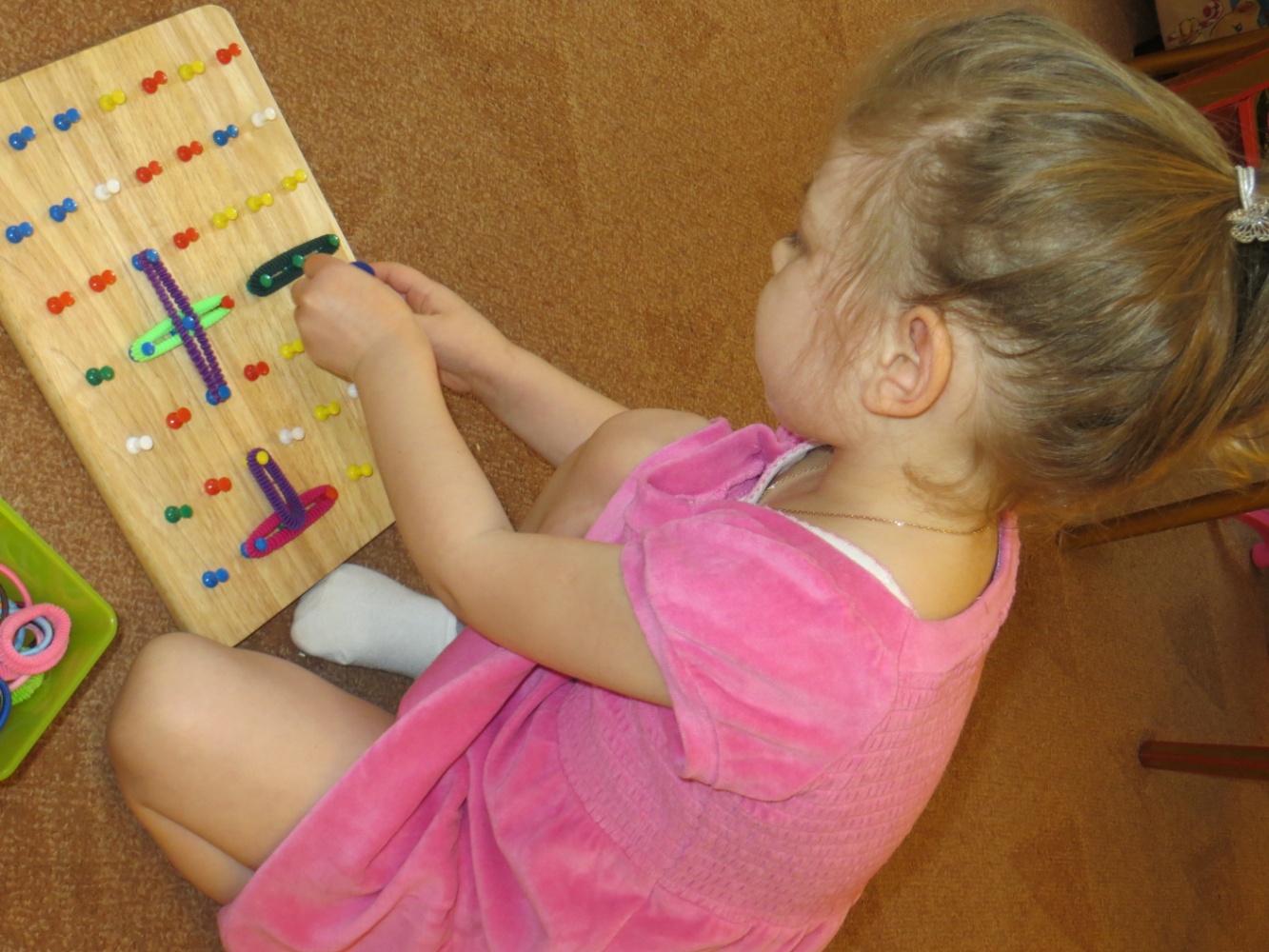 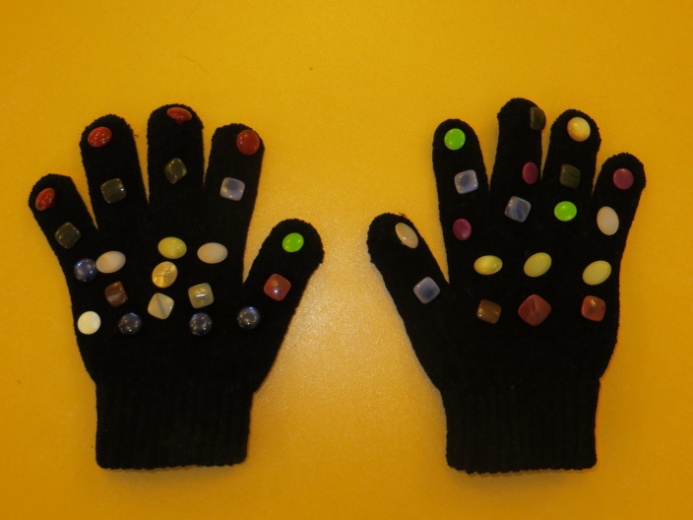 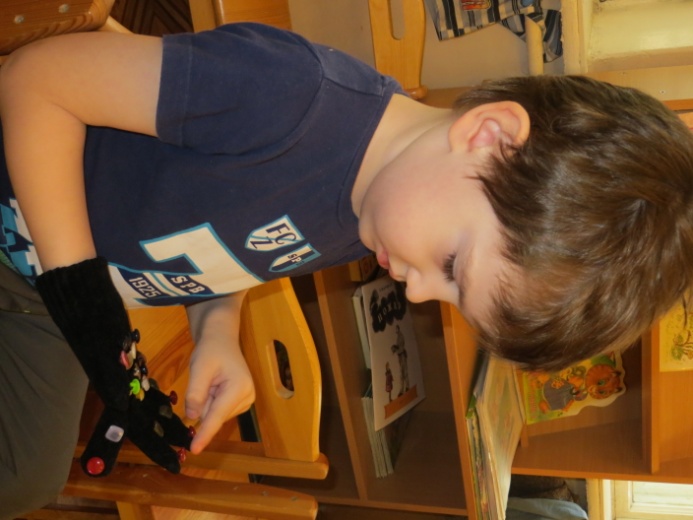 «Волшебные перчатки»
Задачи: развитие мелкой и общей моторики ,координации движений.
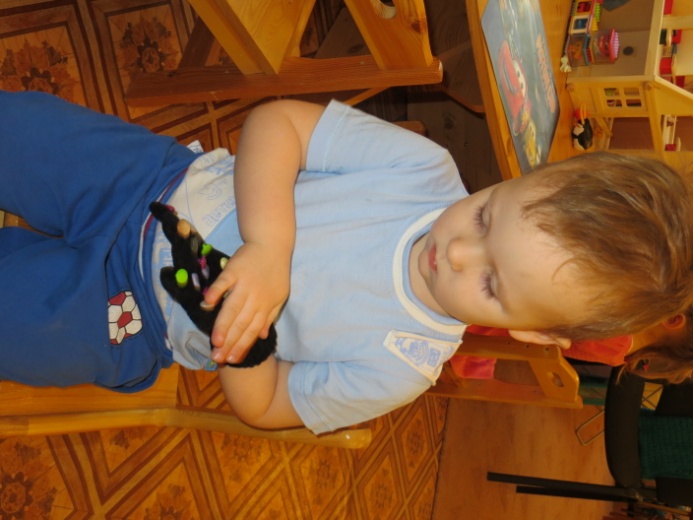